How does it feel to be chosen?
Sometimes we do the choosing
Previously
Previously
Balaam’s view on Israel:

“I see people who live apart and do not consider themselves one of the nations.” 

Numbers 23:9
Previously
Jesus’ view of his disciples:

“I have chosen you out of the world” 

John 15:19
Previously
Jesus’ view of his disciples:

“As you [the Father] sent me into the world, I have sent them [the disciples] into the world. For them I sanctify myself, that they too may be truly sanctified.”

John 17:18-19
Today
Stay & Obey … Sow & Grow
Today
Stay & Obey … Sow & Grow
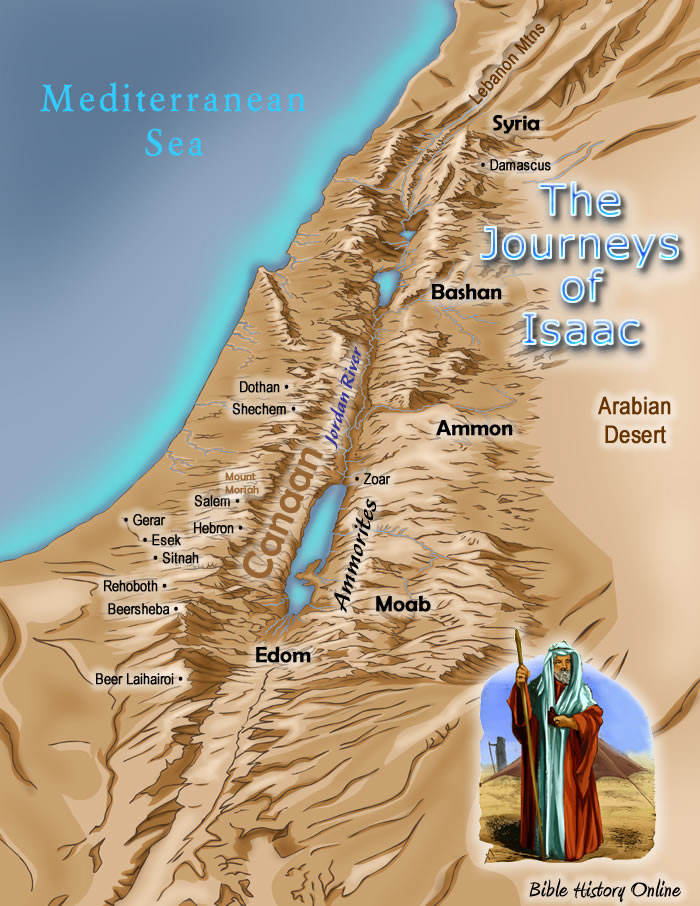 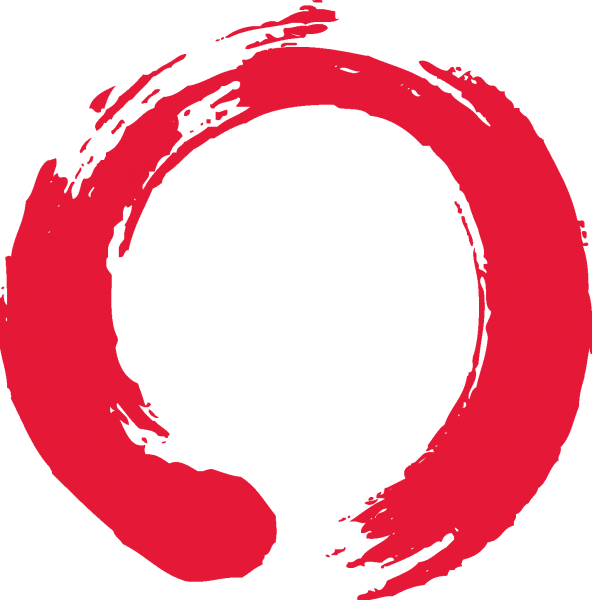 Isaac
Stay & Obey … Sow & Grow
Abraham
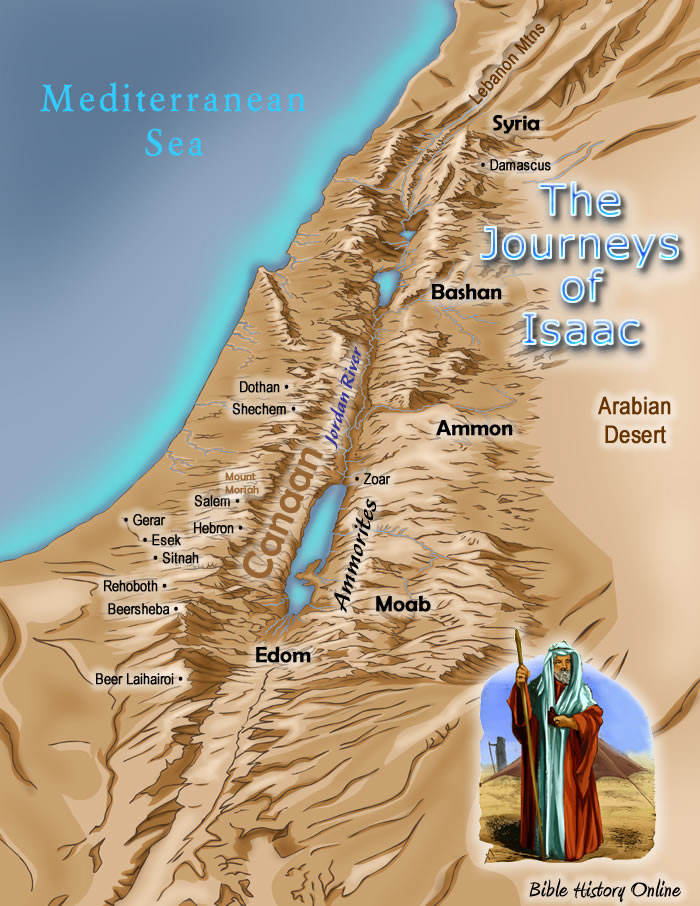 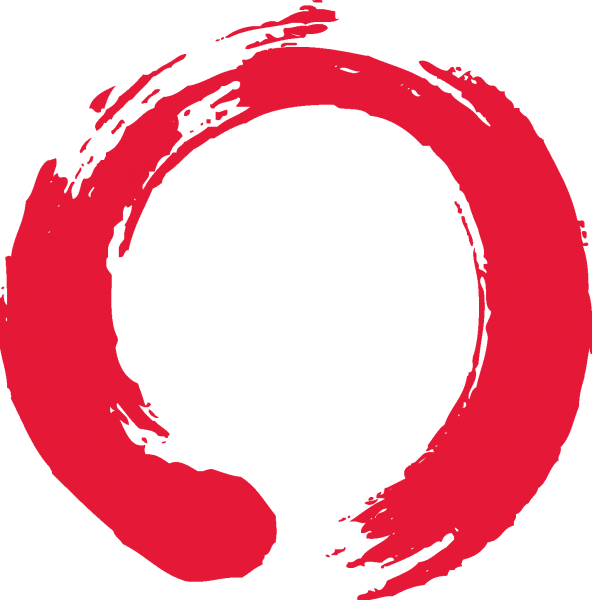 Isaac
Jacob
Esau
Joseph, etc
Stay & Obey … Sow & Grow
Abraham
Genesis 25

Abraham dies
Jacob & Esau introduced
Esau sells his birthright
Isaac
Jacob
Esau
Joseph, etc
Stay & Obey … Sow & Grow
Abraham
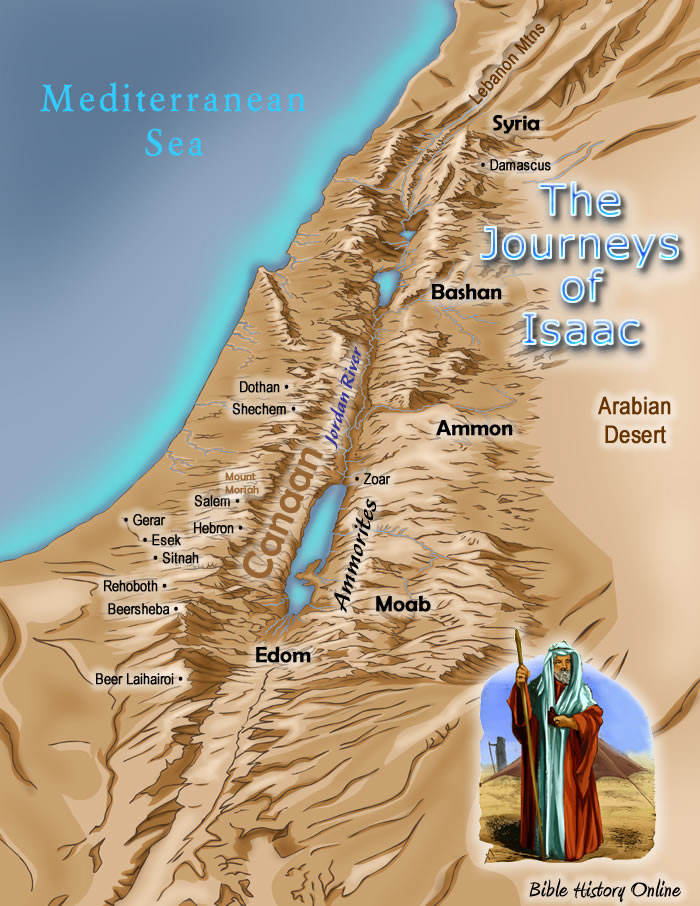 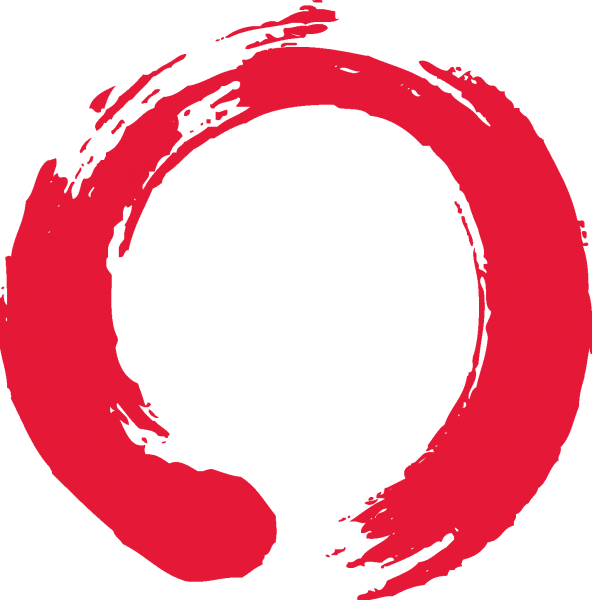 Hebron to Gerar (about 40 miles)
Isaac
Jacob
Esau
Genesis 26
1 A severe famine now struck the land, as had happened before in Abraham’s time. So Isaac moved to Gerar, where Abimelech, king of the Philistines, lived.
Stay & Obey … Sow & Grow
Abraham
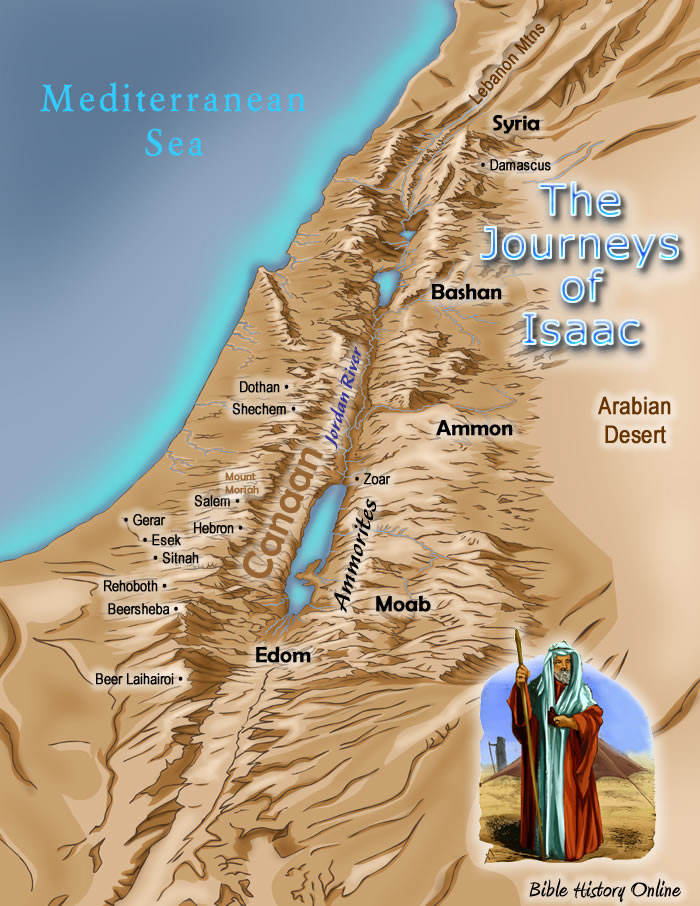 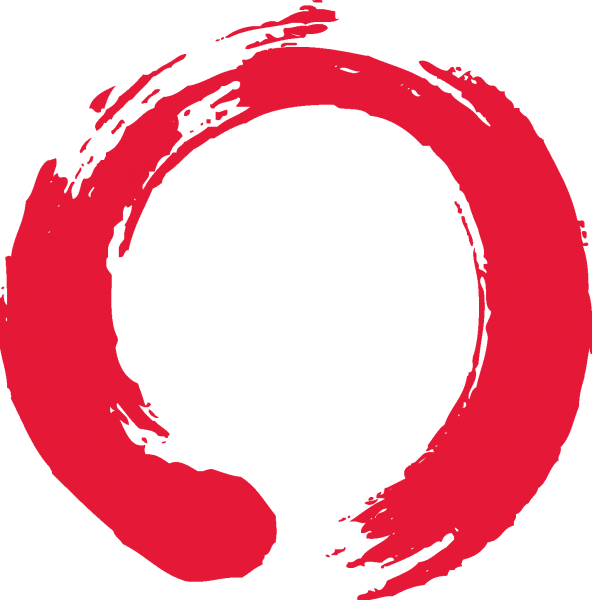 Isaac
Jacob
Esau
Genesis 26
2 The Lord appeared to Isaac and said, “Do not go down to Egypt, but do as I tell you.
Stay & Obey … Sow & Grow
Abraham
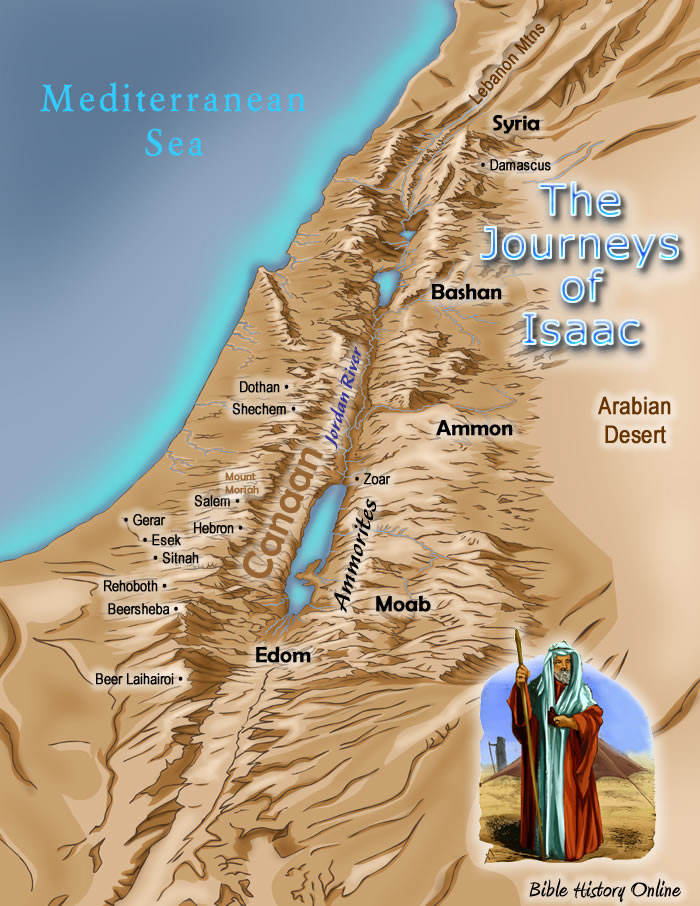 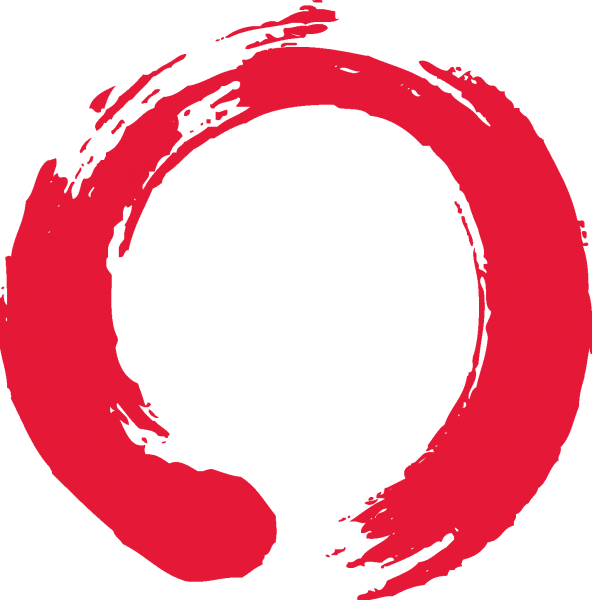 Isaac
Jacob
Esau
Genesis 26
3 Live here as a foreigner in this land, and I will be with you and bless you. I hereby confirm that I will give all these lands to you and your descendants, just as I solemnly promised Abraham, your father.
Stay & Obey … Sow & Grow
Abraham
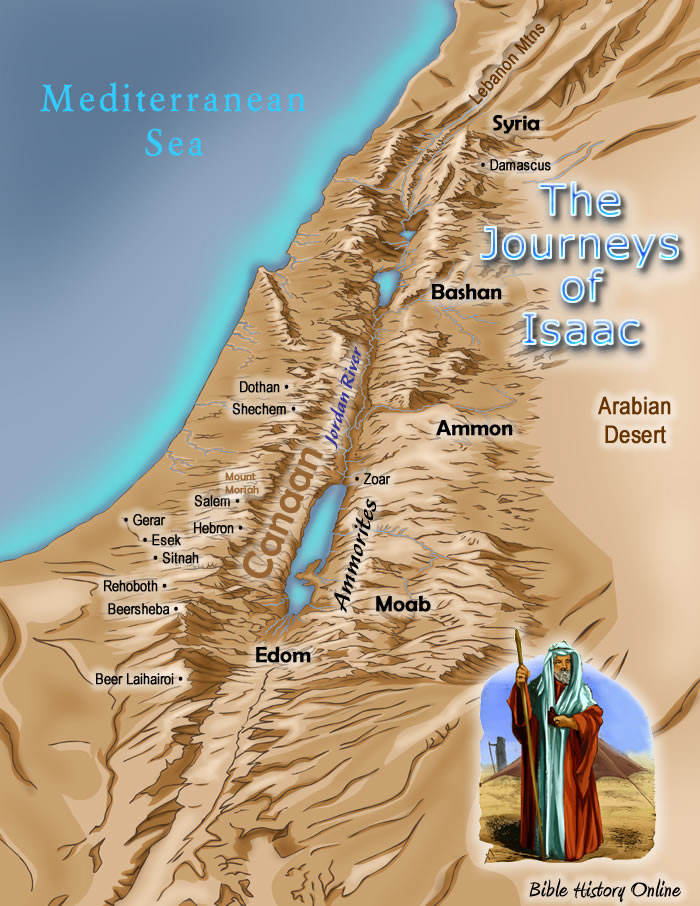 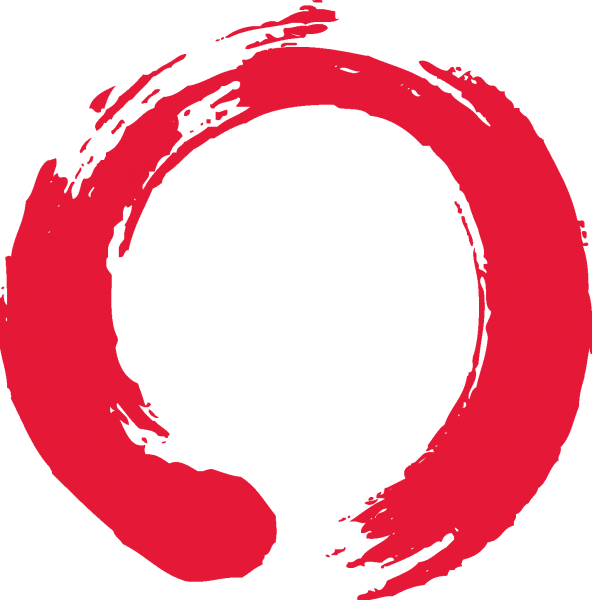 Isaac
Jacob
Esau
Genesis 26
4 I will cause your descendants to become as numerous as the stars of the sky, and I will give them all these lands. And through your descendants all the nations of the earth will be blessed.
Stay & Obey … Sow & Grow
Abraham
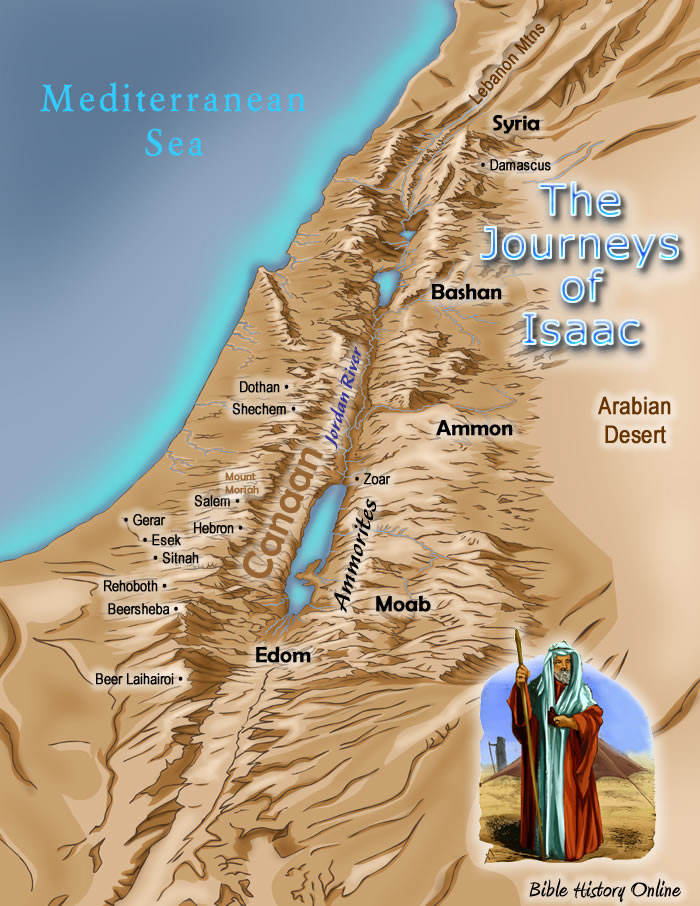 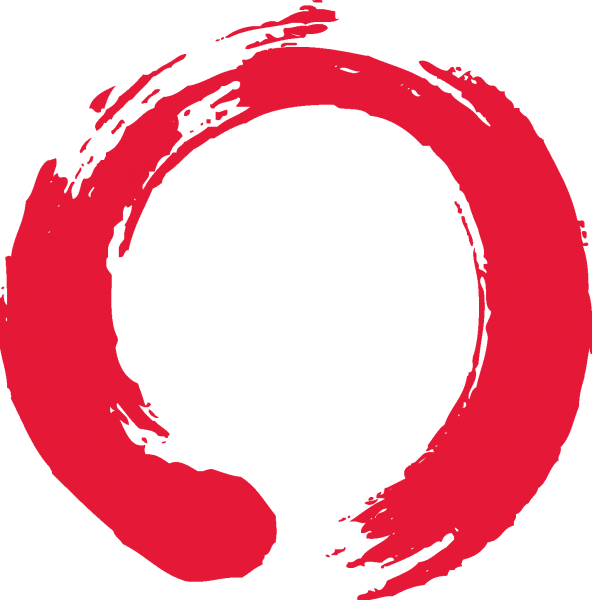 Isaac
Jacob
Esau
Genesis 26
5 I will do this because Abraham listened to me and obeyed all my requirements, commands, decrees, and instructions.” 6 So Isaac stayed in Gerar.
Stay & Obey … Sow & Grow
Abraham
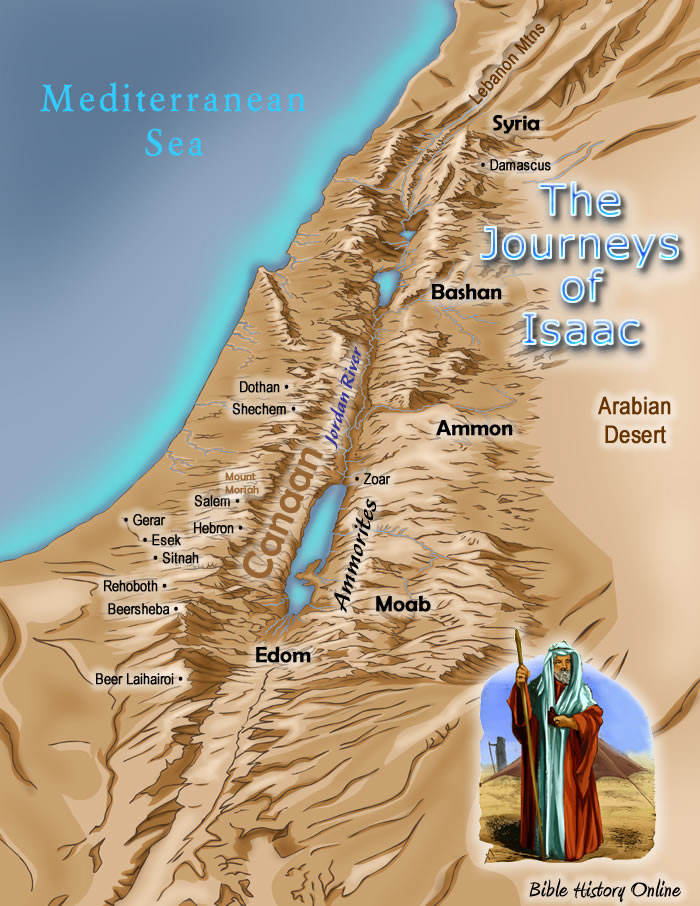 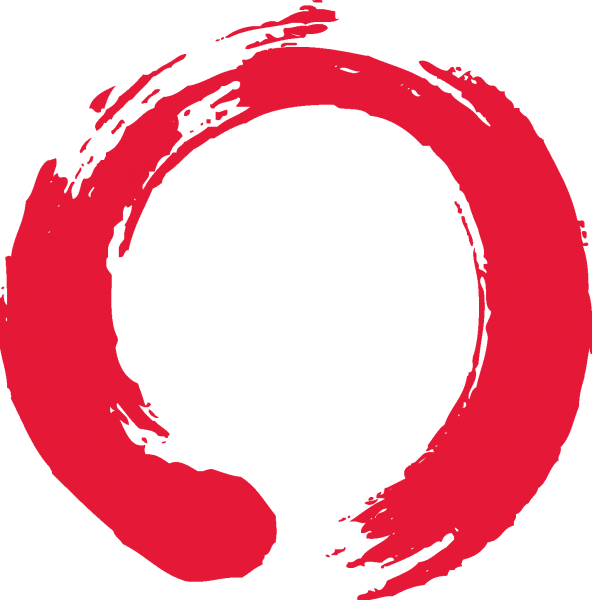 Isaac
Jacob
Esau
Genesis 26
5 I will do this because Abraham listened to me and obeyed all my requirements, commands, decrees, and instructions.” 6 So Isaac stayed in Gerar...
Stay & Obey … Sow & Grow
Abraham
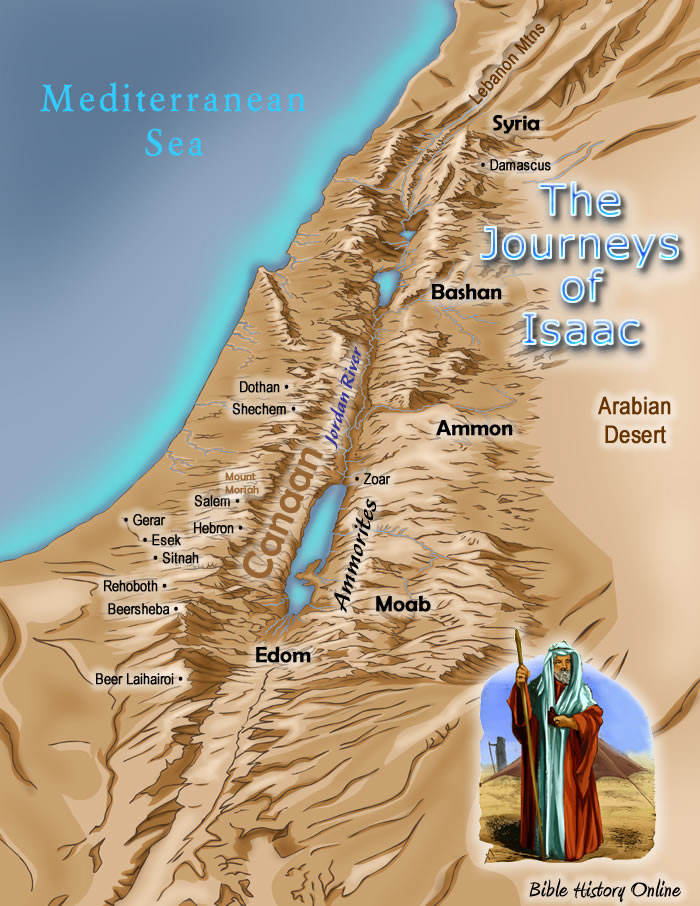 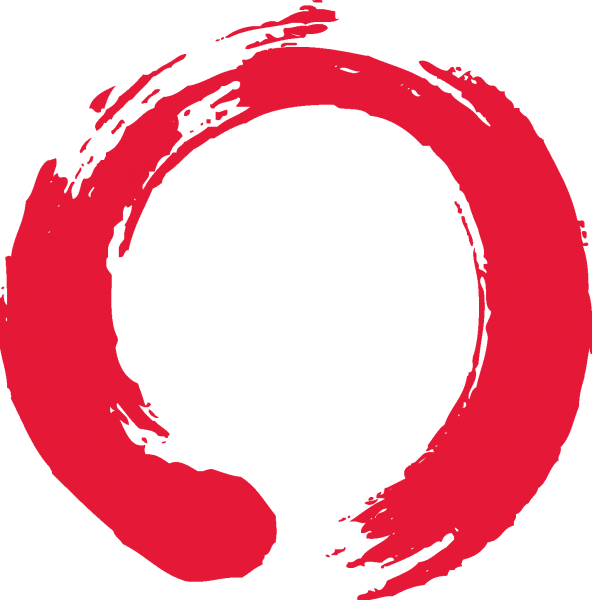 Isaac
Jacob
Esau
Genesis 26
12 When Isaac planted his crops that year, he harvested a hundred times more grain than he planted, for the Lord blessed him. 13 He became a very rich man, and his wealth continued to grow.
Stay & Obey … Sow & Grow
Abraham
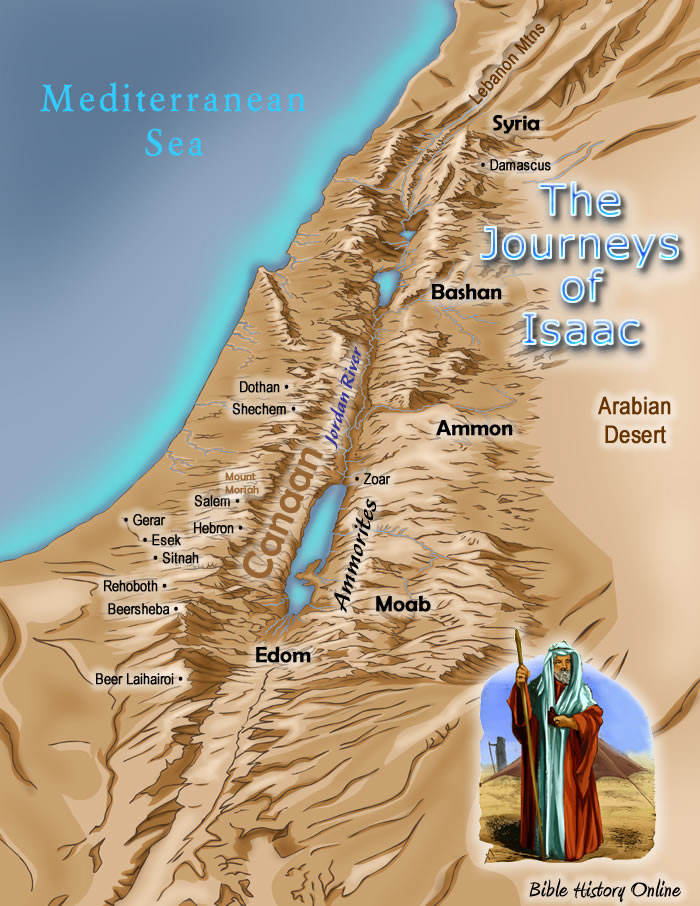 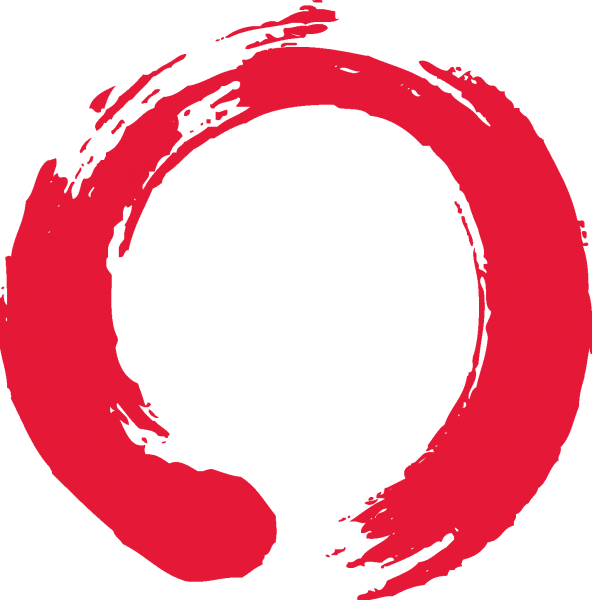 Isaac
Jacob
Esau
Genesis 26
14 He acquired so many flocks of sheep and goats, herds of cattle, and servants that the Philistines became jealous of him.
Stay & Obey … Sow & Grow
Abraham
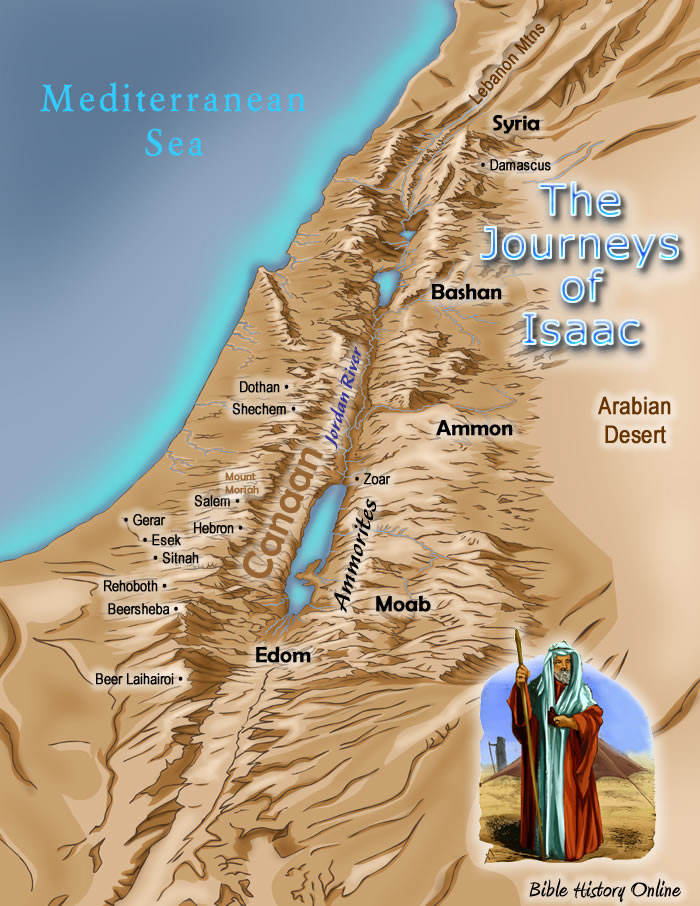 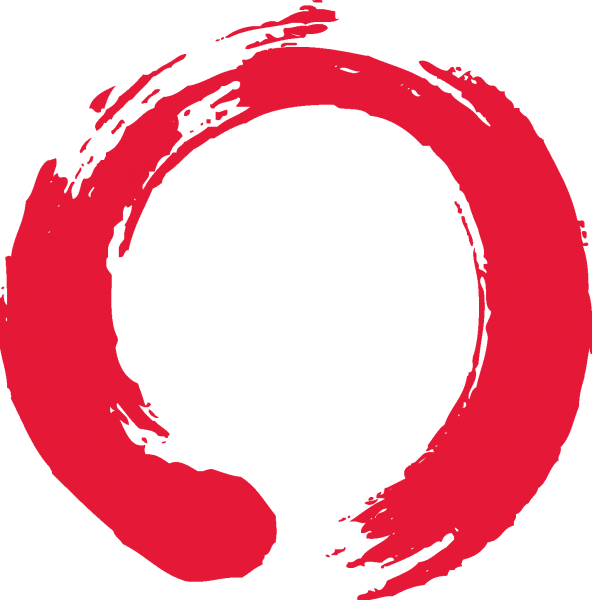 Isaac
Jacob
Esau
Genesis 26
15 So the Philistines filled up all of Isaac’s wells with dirt. These were the wells that had been dug by the servants of his father, Abraham.
Stay & Obey … Sow & Grow
Abraham
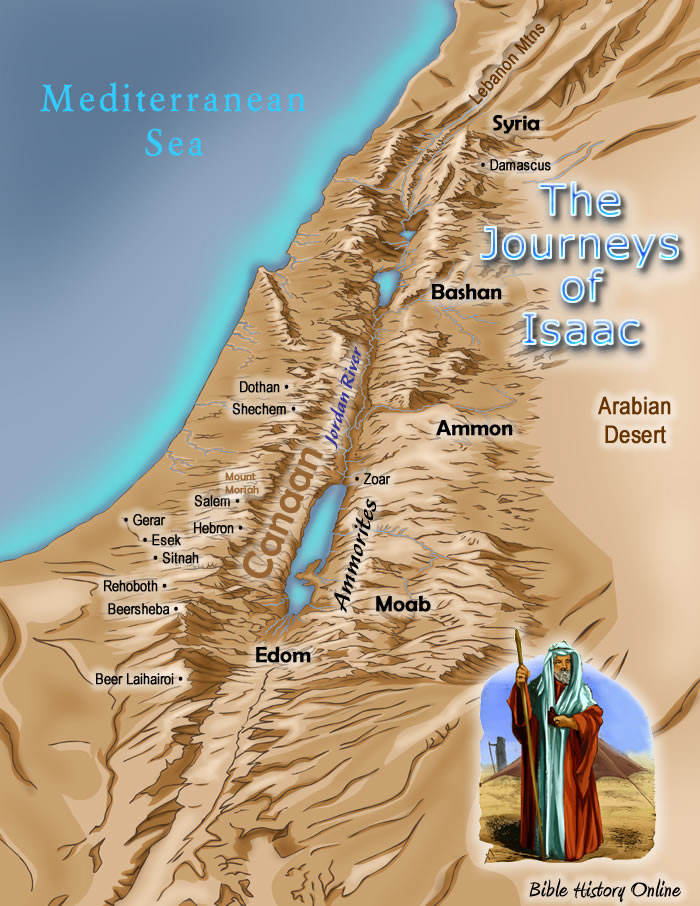 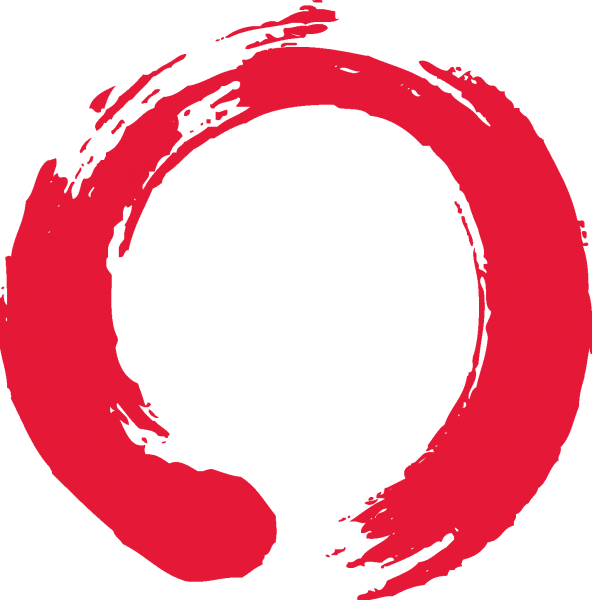 Isaac
Jacob
Esau
Genesis 26
16 Finally, Abimelech ordered Isaac to leave the country. “Go somewhere else,” he said, “for you have become too powerful for us.”
Stay & Obey … Sow & Grow
Abraham
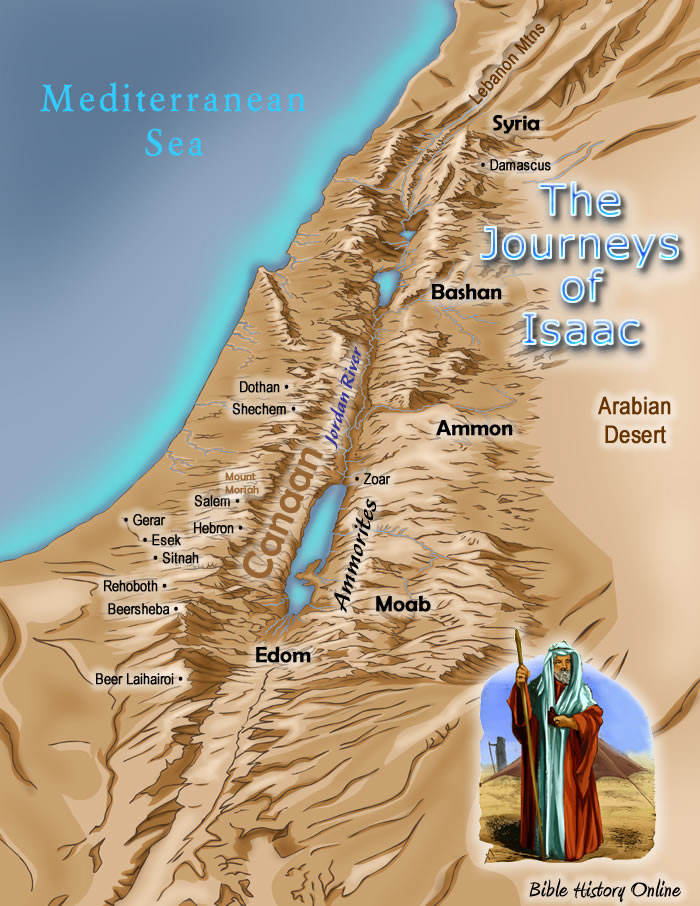 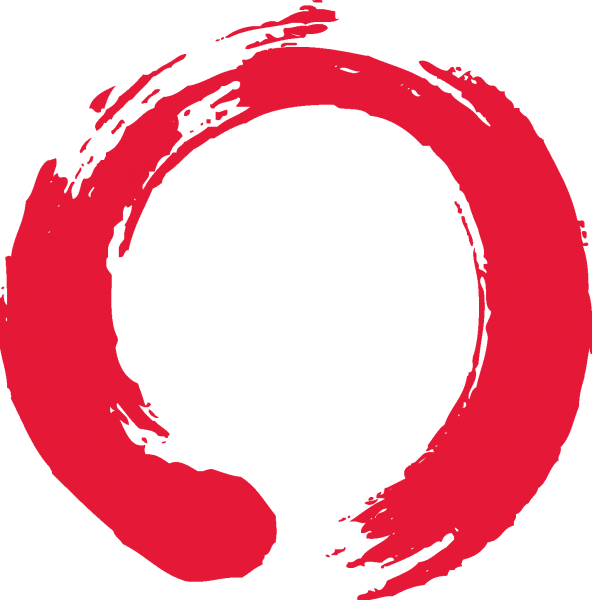 Isaac
Jacob
Esau
Genesis 26
17 So Isaac moved away to the Gerar Valley, where he set up their tents and settled down.
Stay & Obey … Sow & Grow
Abraham
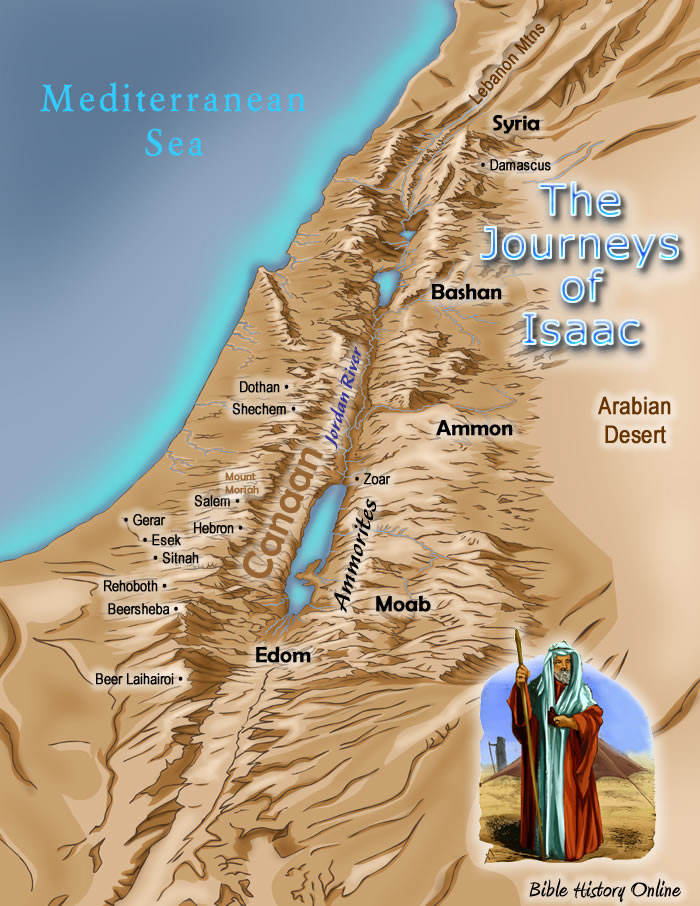 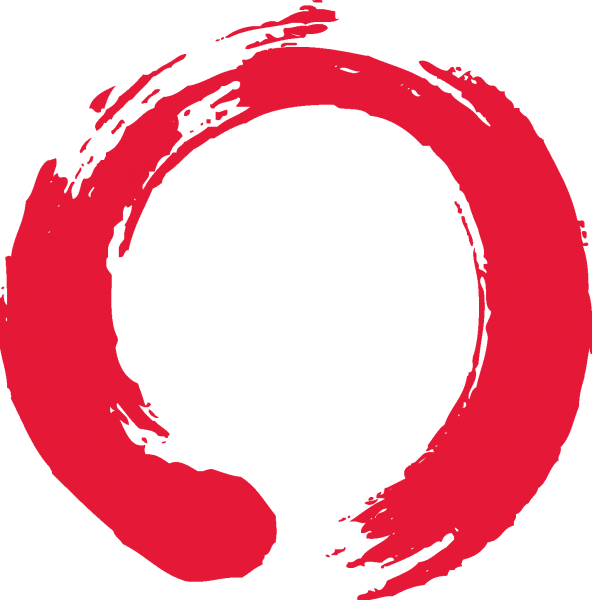 Isaac
Jacob
Esau
Genesis 26
18 He reopened the wells his father had dug, which the Philistines had filled in after Abraham’s death. Isaac also restored the names Abraham had given them.
Stay & Obey … Sow & Grow
Abraham
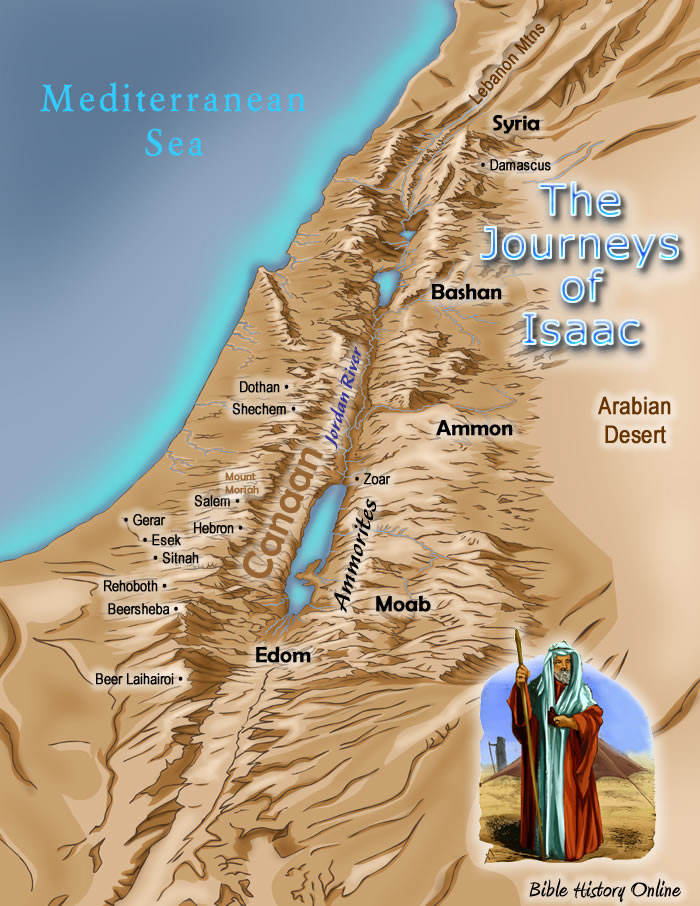 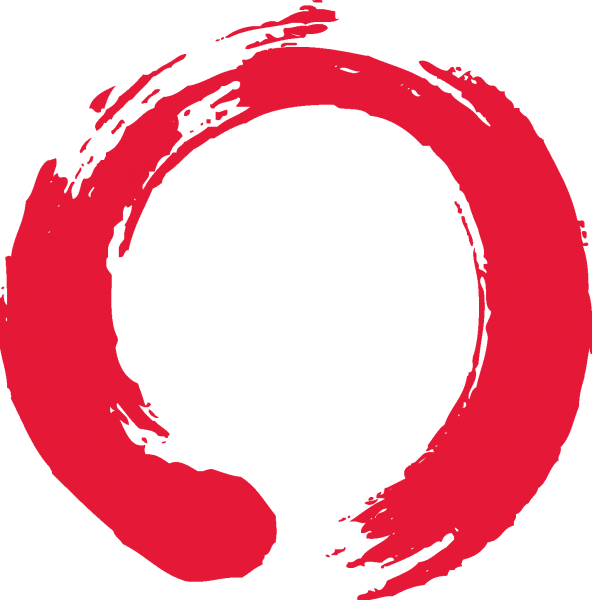 Isaac
Jacob
Esau
Genesis 26
19 Isaac’s servants also dug in the Gerar Valley and discovered a well of fresh water.
Stay & Obey … Sow & Grow
Abraham
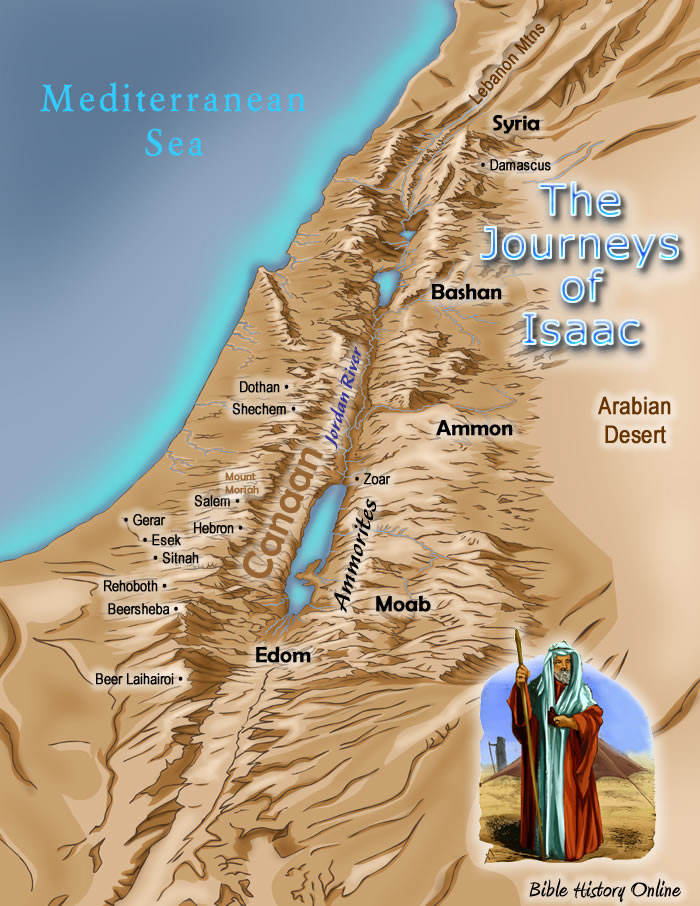 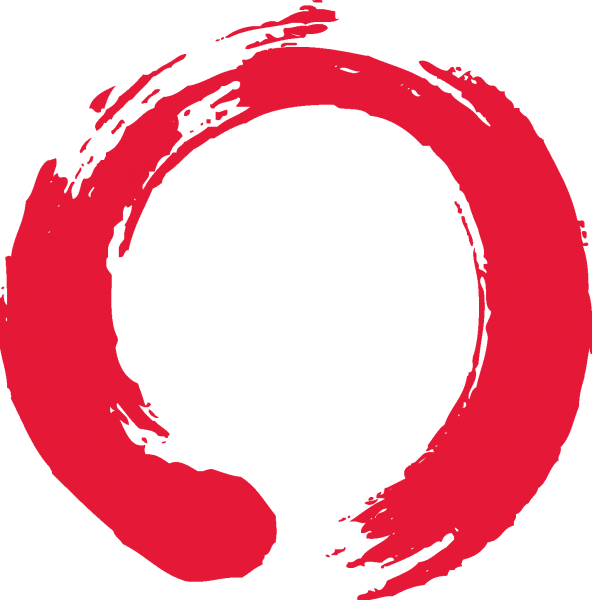 Isaac
Jacob
Esau
Genesis 26
20 But then the shepherds from Gerar came and claimed the spring. “This is our water,” they said, and they argued over it with Isaac’s herdsmen. So Isaac named the well Esek (which means “argument”).
Stay & Obey … Sow & Grow
Abraham
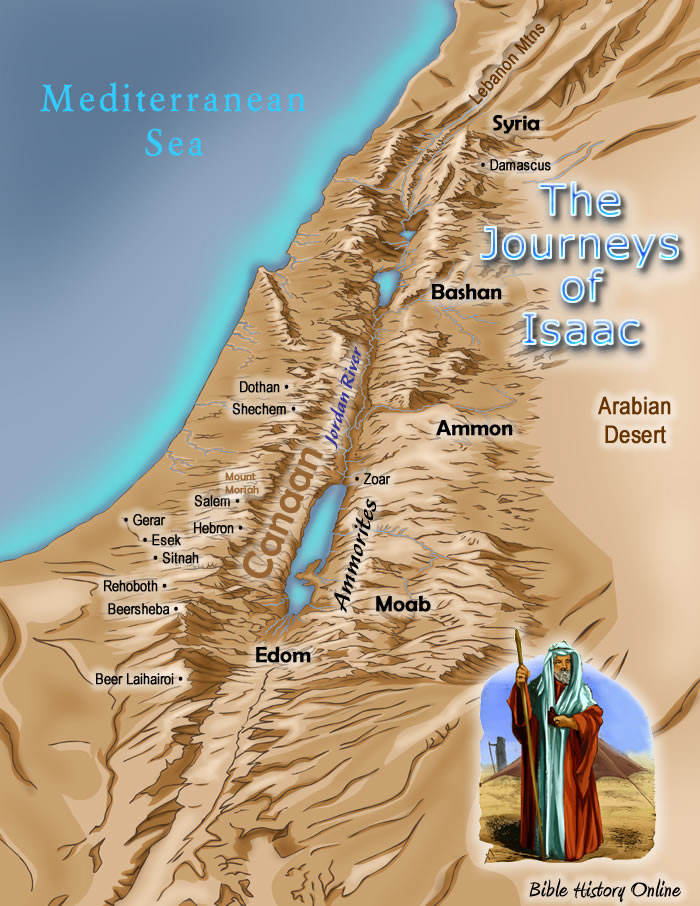 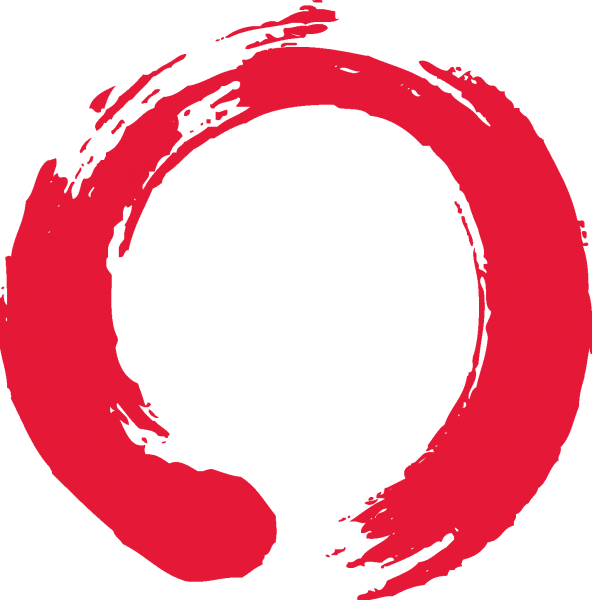 Isaac
Jacob
Esau
Genesis 26
21 Isaac’s men then dug another well, but again there was a dispute over it. So Isaac named it Sitnah (which means “hostility”).
Stay & Obey … Sow & Grow
Abraham
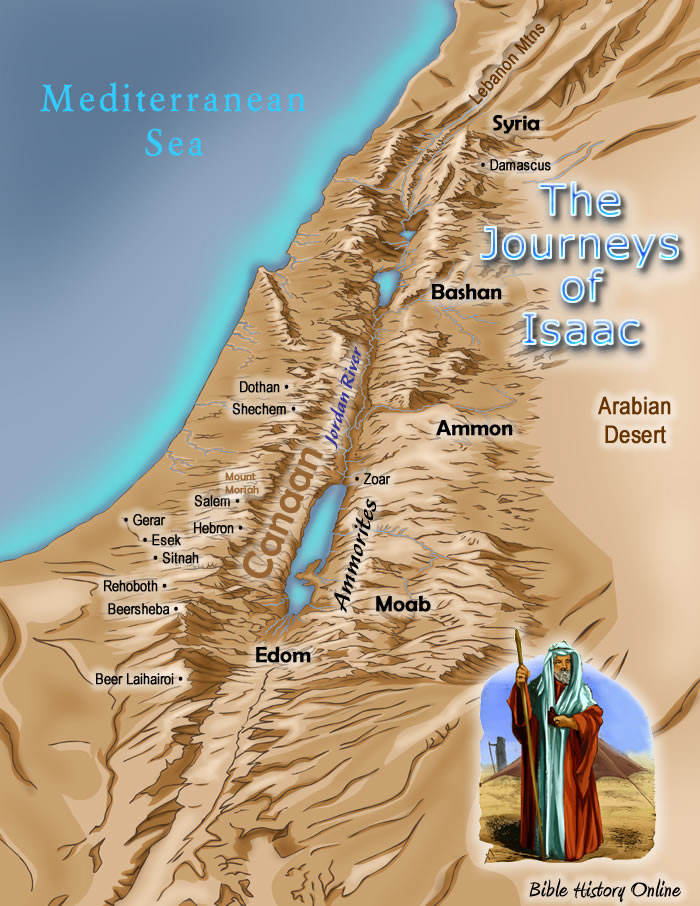 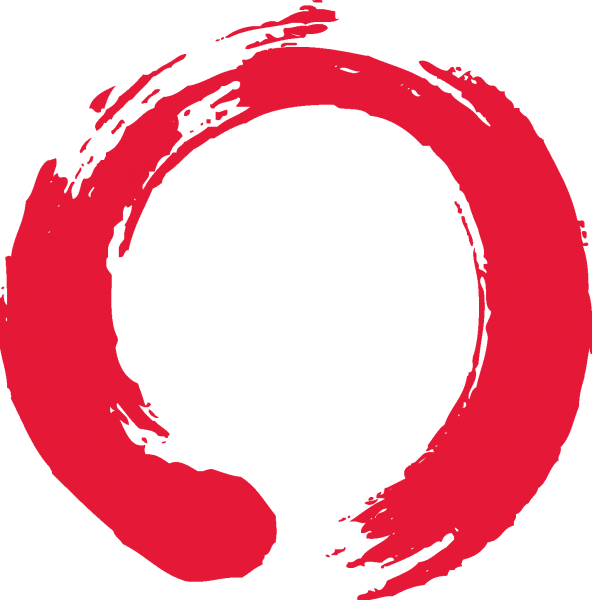 Isaac
Jacob
Esau
Genesis 26
22 Abandoning that one, Isaac moved on and dug another well. This time there was no dispute over it, so Isaac named the place Rehoboth (which means “open space”), for he said, “At last the Lord has created enough space for us to prosper in this land.”
Stay & Obey … Sow & Grow
Abraham
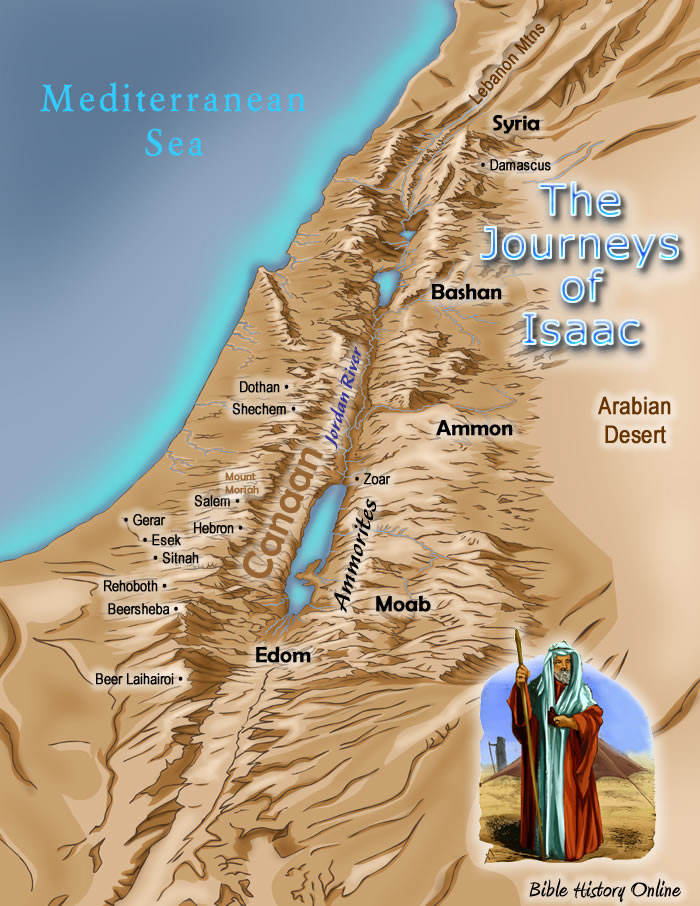 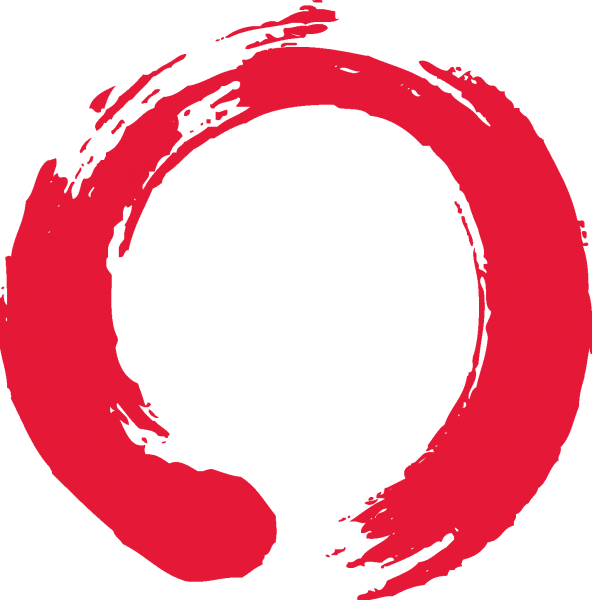 Isaac
Jacob
Esau
Genesis 26
23 From there Isaac moved to Beersheba, 24 where the Lord appeared to him on the night of his arrival. “I am the God of your father, Abraham,” he said.
Stay & Obey … Sow & Grow
Abraham
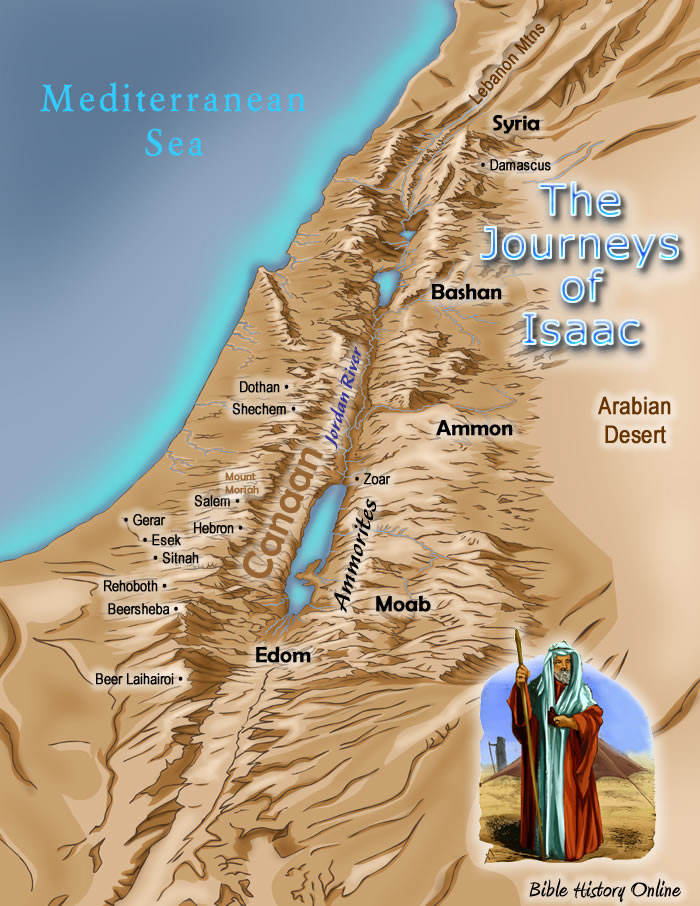 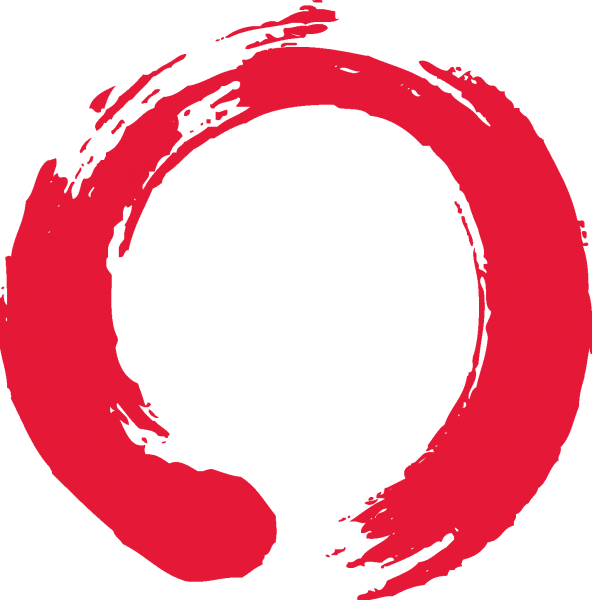 Isaac
Jacob
Esau
Genesis 26
“Do not be afraid, for I am with you and will bless you. I will multiply your descendants, and they will become a great nation. I will do this because of my promise to Abraham, my servant.”
Stay & Obey … Sow & Grow
Abraham
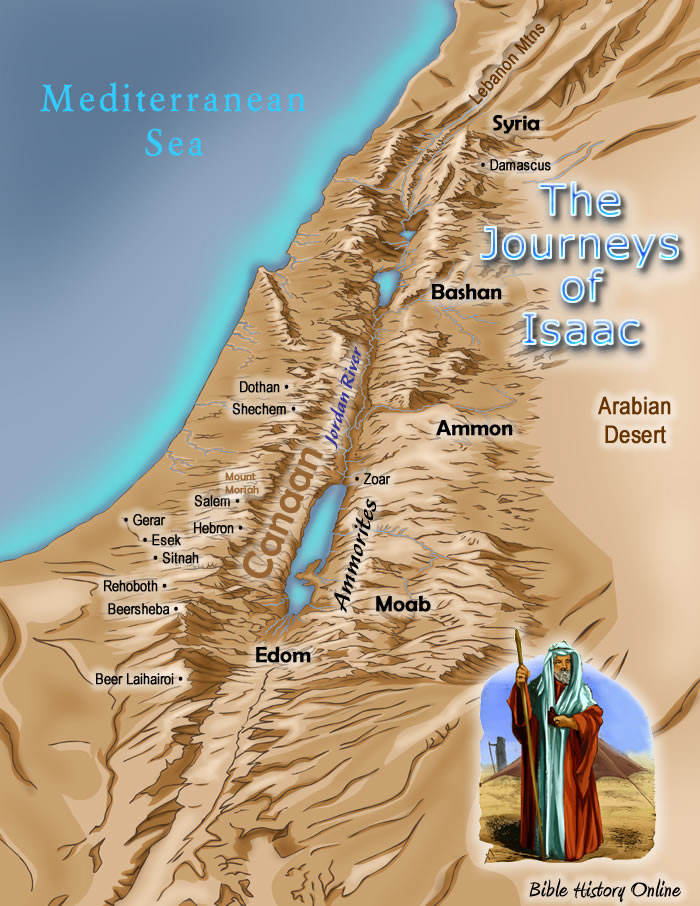 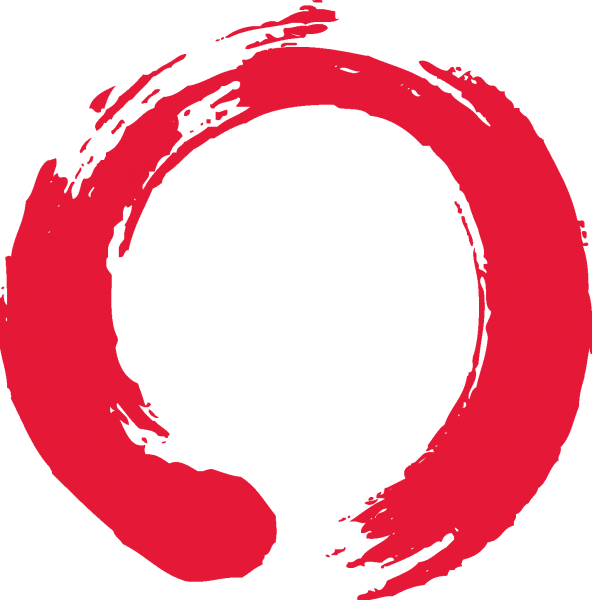 Isaac
Jacob
Esau
Genesis 26
25 Then Isaac built an altar there and worshiped the Lord. He set up his camp at that place, and his servants dug another well.
Stay & Obey … Sow & Grow
Abraham
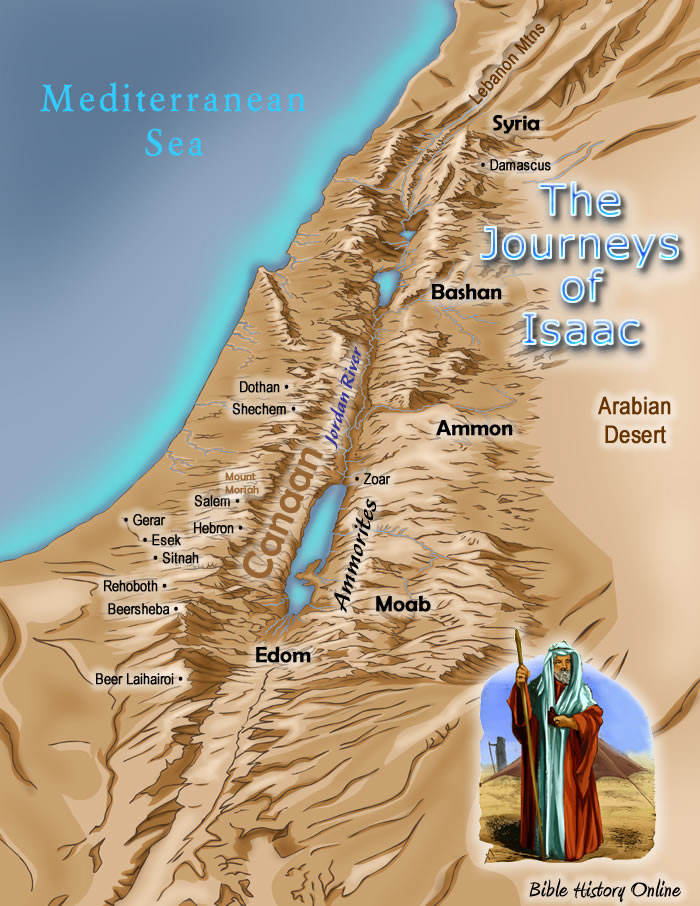 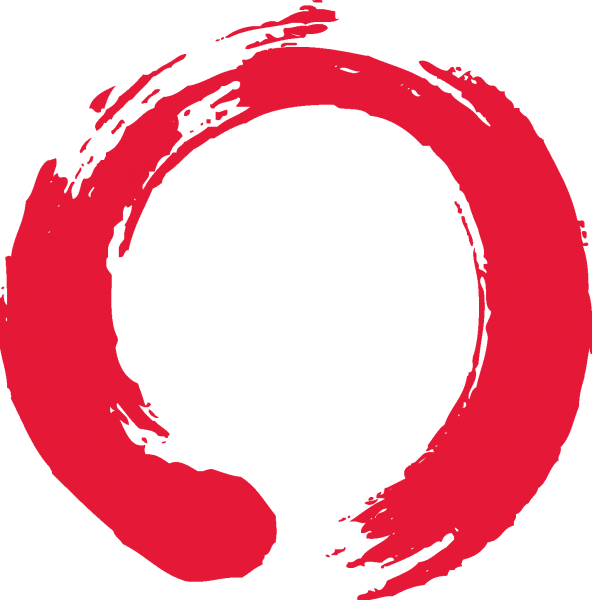 Isaac
Jacob
Esau
Genesis 26
26 One day King Abimelech came from Gerar with his adviser, Ahuzzath, and also Phicol, his army commander. 27 “Why have you come here?” Isaac asked. “You obviously hate me, since you kicked me off your land.”
Stay & Obey … Sow & Grow
Abraham
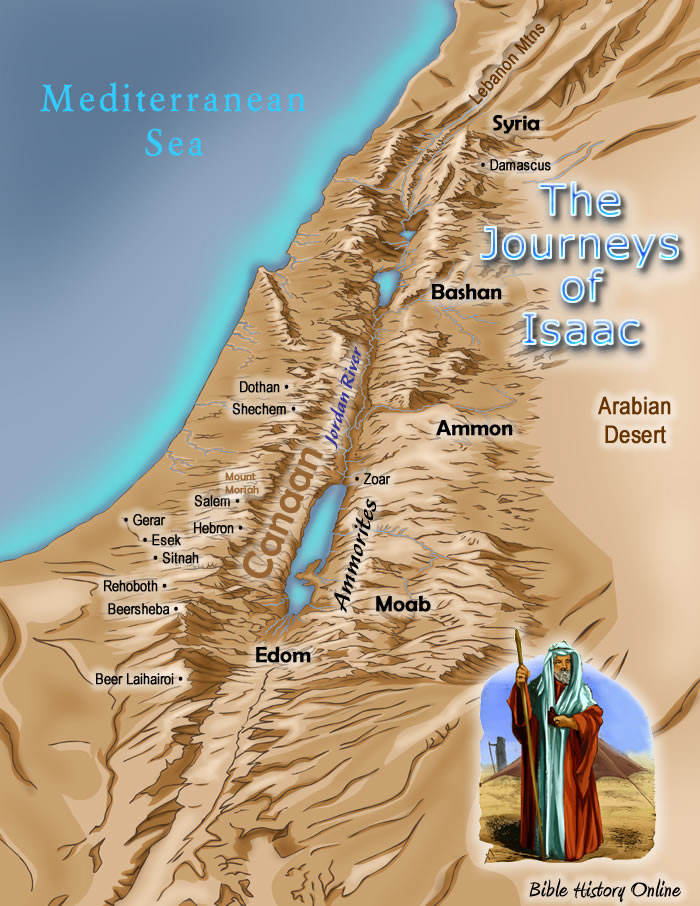 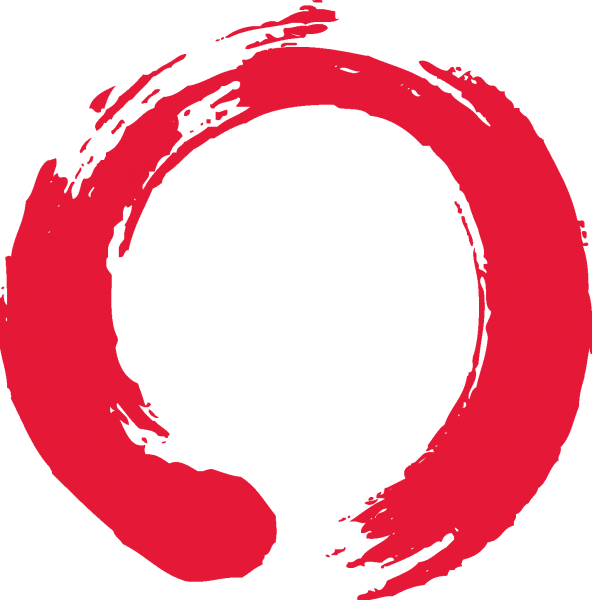 Isaac
Jacob
Esau
Genesis 26
28 They replied, “We can plainly see that the Lord is with you. So we want to enter into a sworn treaty with you. Let’s make a covenant.
Stay & Obey … Sow & Grow
Abraham
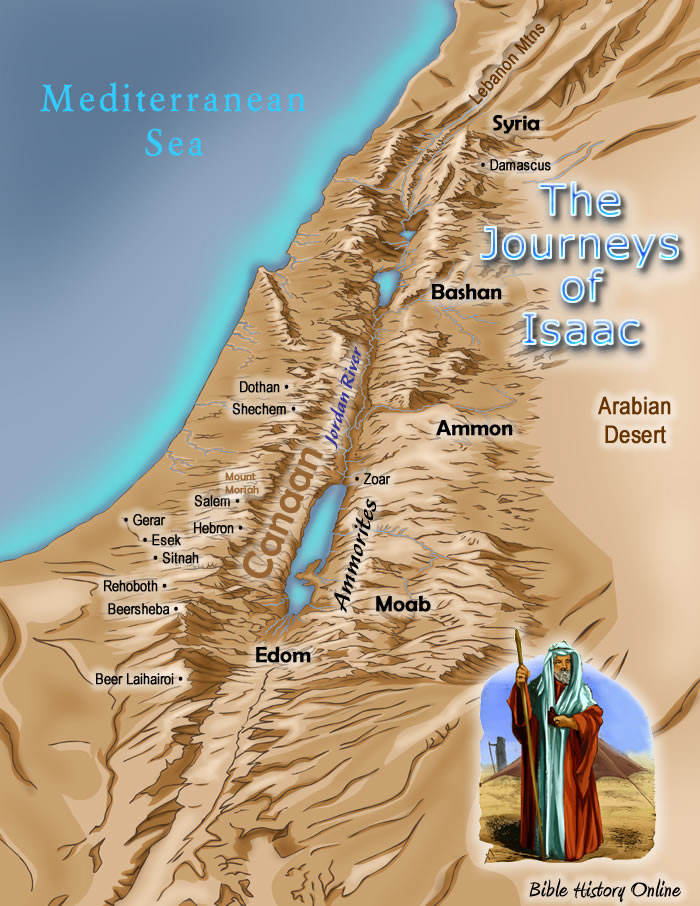 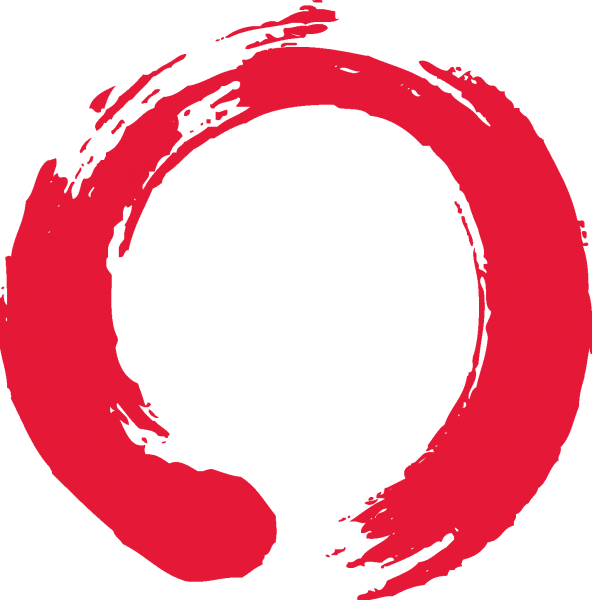 Isaac
Jacob
Esau
Genesis 26
29 Swear that you will not harm us, just as we have never troubled you. We have always treated you well, and we sent you away from us in peace. And now look how the Lord has blessed you!”
Stay & Obey … Sow & Grow
Abraham
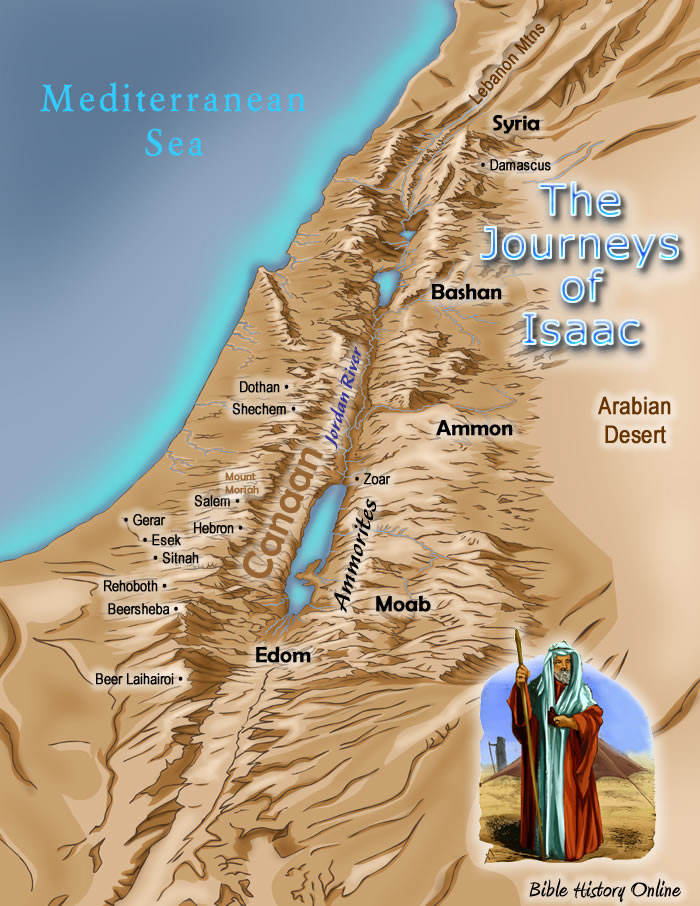 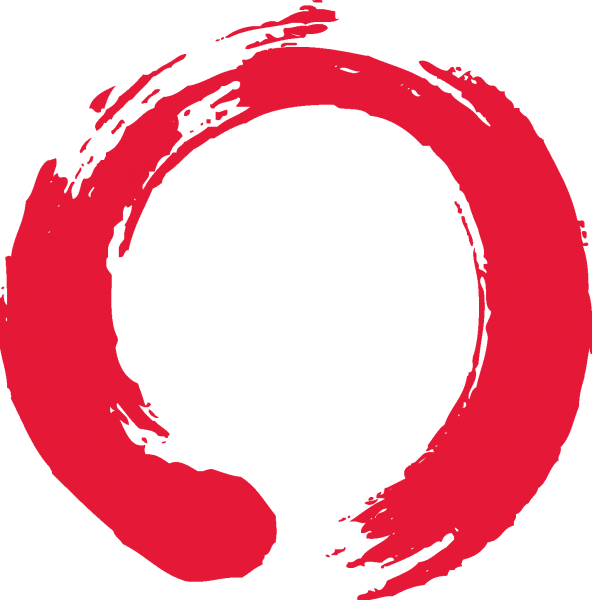 Isaac
Jacob
Esau
Genesis 26
30 So Isaac prepared a covenant feast to celebrate the treaty, and they ate and drank together. 31 Early the next morning, they each took a solemn oath not to interfere with each other. Then Isaac sent them home again, and they left him in peace.
Stay & Obey … Sow & Grow
Abraham
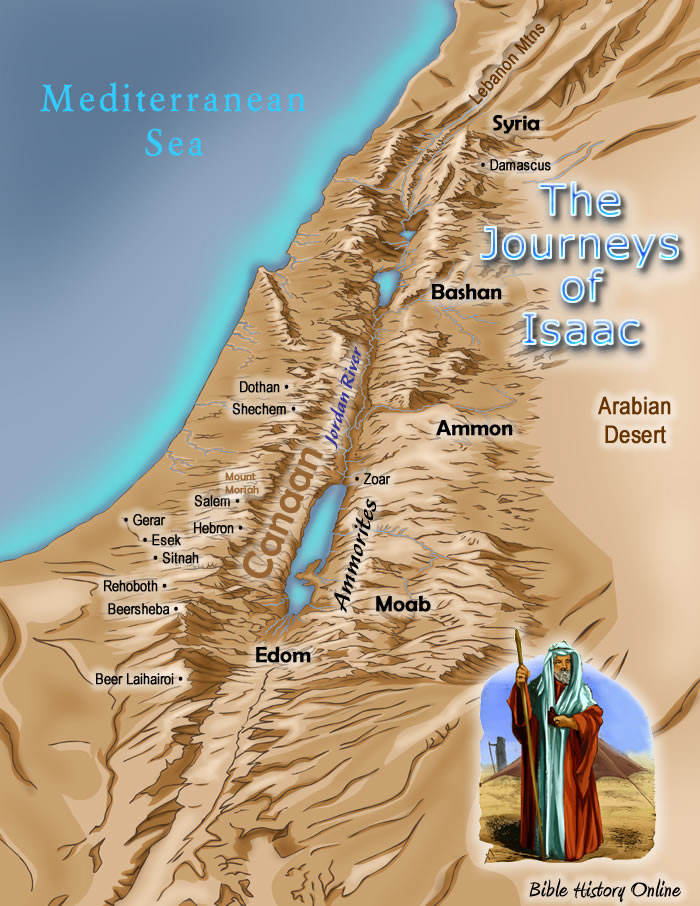 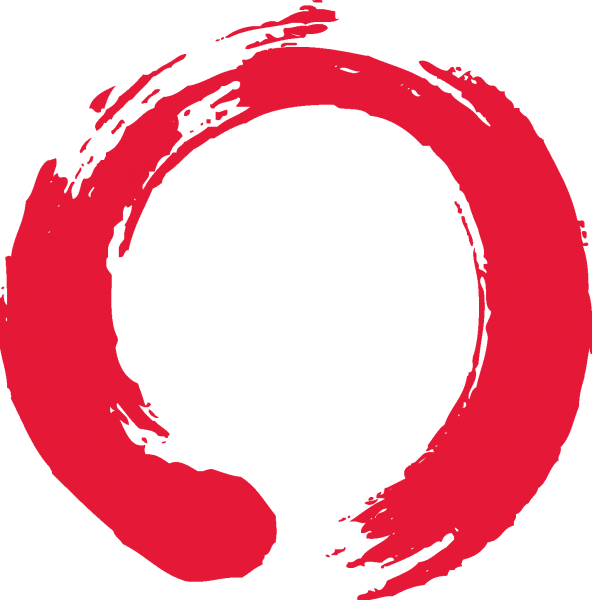 Isaac
Jacob
Esau
Genesis 26
32 That very day Isaac’s servants came and told him about a new well they had dug. “We’ve found water!” they exclaimed.
Stay & Obey … Sow & Grow
Abraham
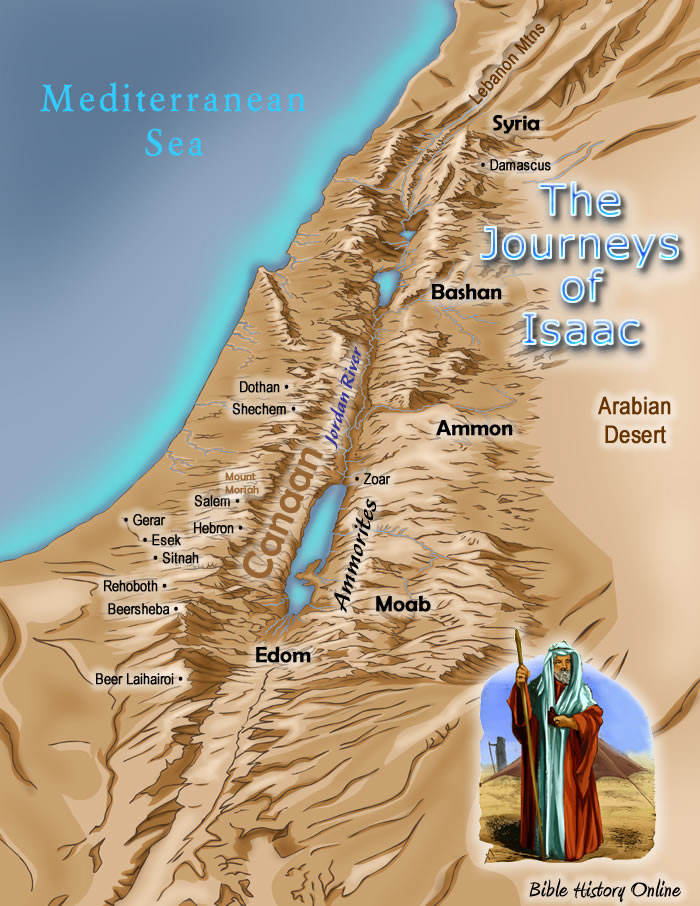 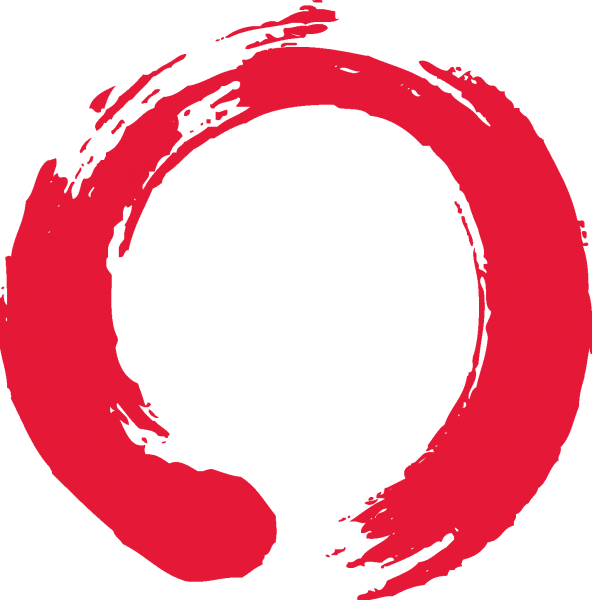 Isaac
Jacob
Esau
Genesis 26
33 So Isaac named the well Shibah (which means “oath”). And to this day the town that grew up there is called Beersheba (which means “well of the oath”).
Stay & Obey … Sow & Grow
Abraham
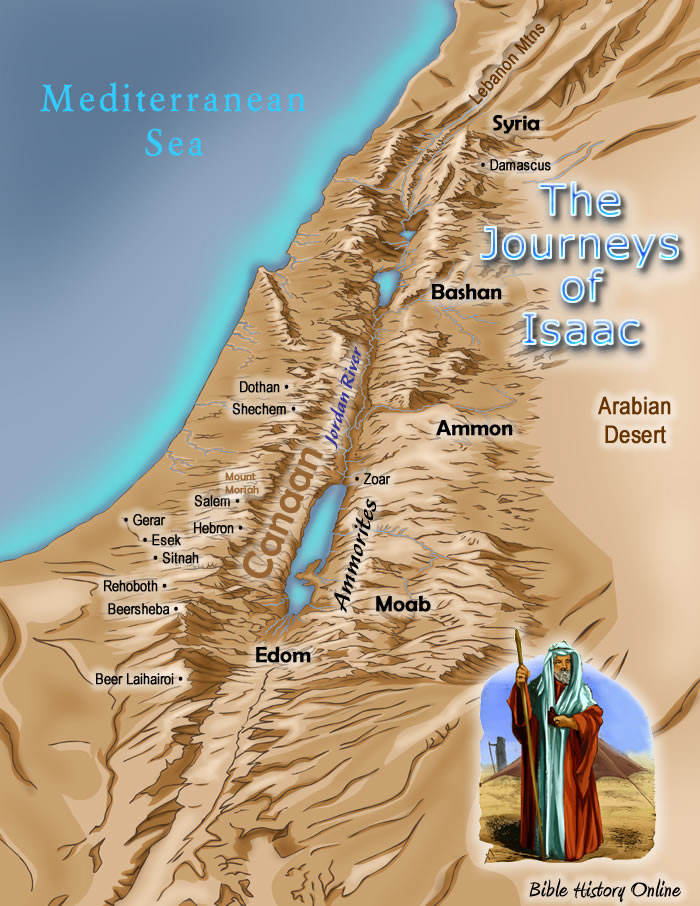 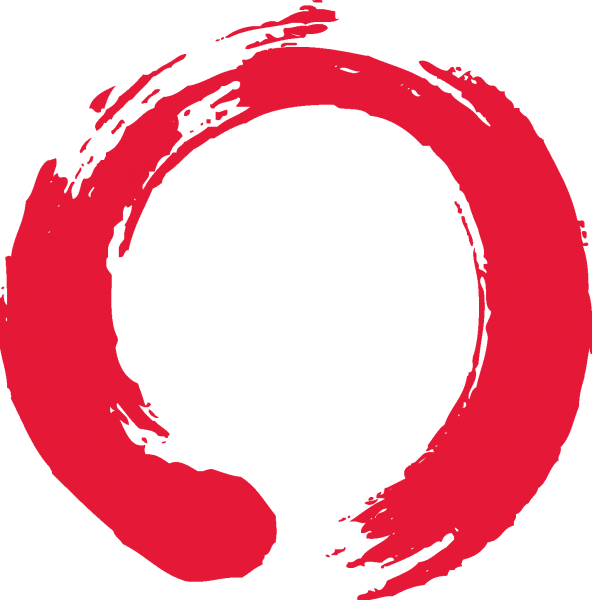 Isaac
Jacob
Esau
Genesis 26
34 At the age of forty, Esau married two Hittite wives: Judith, the daughter of Beeri, and Basemath, the daughter of Elon. 35 But Esau’s wives made life miserable for Isaac and Rebekah.
Stay & Obey … Sow & Grow
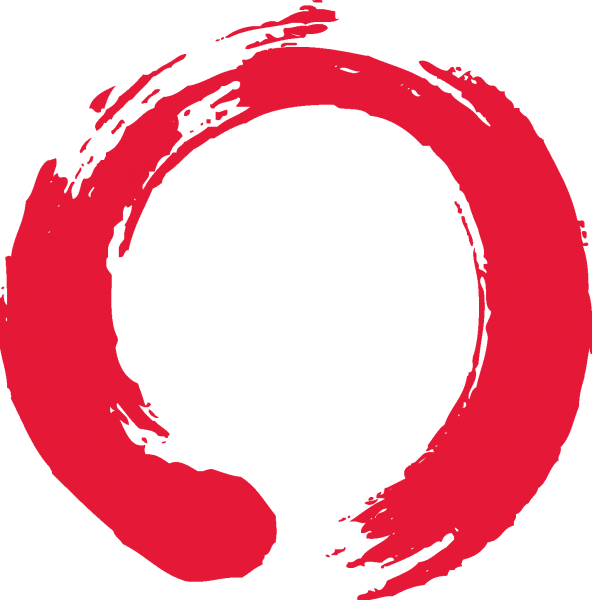 Genesis 24
2 One day Abraham said to his oldest servant, the man in charge of his household... 3 ”Swear by the Lord, the God of heaven and earth, that you will not allow my son to marry one of these local Canaanite women.
Abraham
Isaac
4 Go instead to my homeland, to my relatives, and find a wife there for my son Isaac.”
Genesis 26
34 At the age of forty, Esau married two Hittite wives: Judith, the daughter of Beeri, and Basemath, the daughter of Elon. 35 But Esau’s wives made life miserable for Isaac and Rebekah.
Stay & Obey … Sow & Grow
“I see people who live apart and do not consider themselves one of the nations.”
Numbers 23:9

“I have chosen you out of the world” 
John 15:19

“As you sent me into the world, I have sent them into the world. For them I sanctify myself, that they too may be truly sanctified.”
John 17:18-19

“Live here as a foreigner in this land, and I will be with you and bless you.”
Genesis 26:3